Find the equivalents in the text:
Bolton Middle School
присоединяйся!
работать в группах 
совершать поездки
сочинять и ставить пьесы
часто ходить в театр
интересоваться компьютерами
читать увлекательные романы
обмениваться книгами
давай хорошо повеселимся
распечатывать фотографии
Ex. 3 p. 56
I would like to join the ____ club because it’s ____
I wouldn’t like to join the ____ club because it’s ____
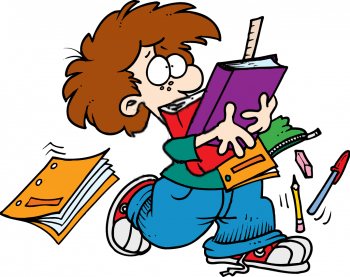 Board games
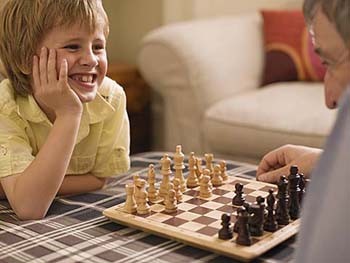 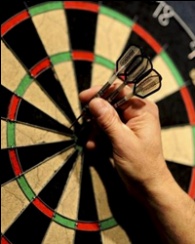 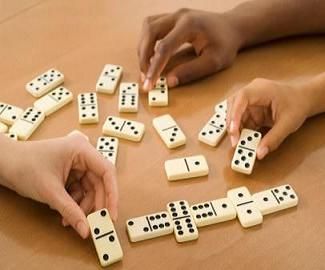 to play chess
to play darts
to play dominoes
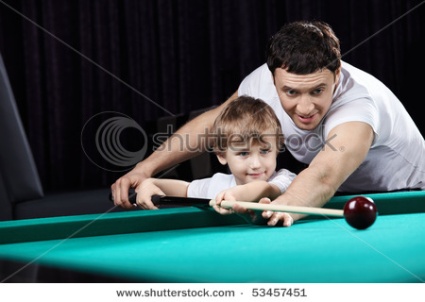 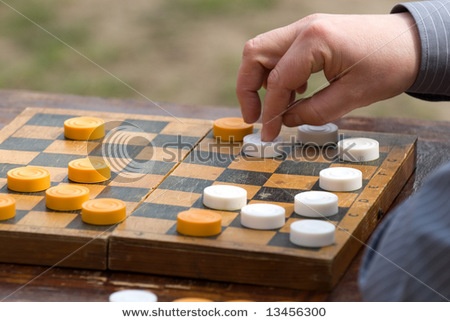 to play billiards
to play draughts
Board games
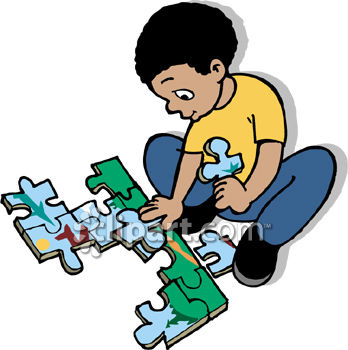 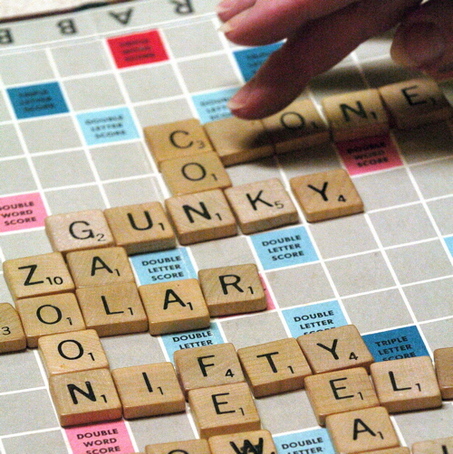 to do jigsaw puzzle
to play scrabble
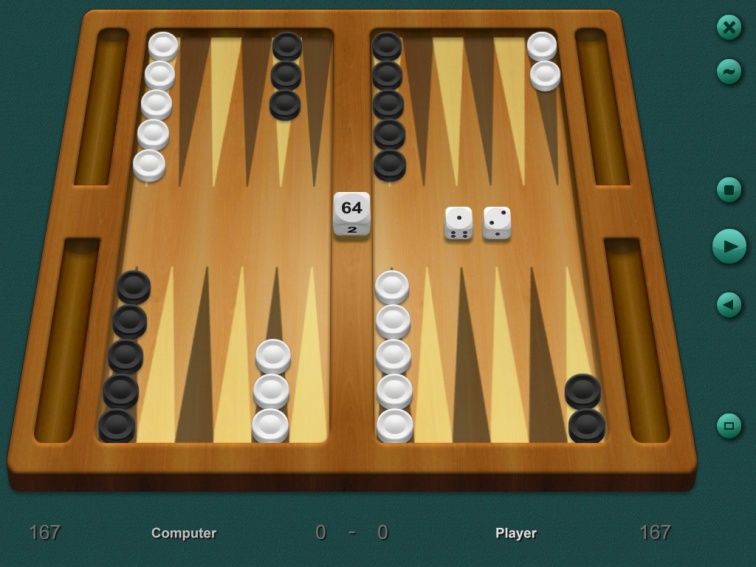 to play backgammon
Board Games
Cluedo
clue – ключ, разгадка
invent - изобретать
release (v, n)  - выпускать
success – успех
aim – цель
murder weapon – орудие убийства
in order to - чтобы
move around – передвигаться по…
crime – преступление
solve – находить решение
Board Games
Scrabble
scrabble – писать неразборчиво
notice - замечать
come up with - предлагать
at random - наугад
bonus points – призовые очки
certain – определенный
square - квадратик
letter – буква
square
letter tiles
Board Games
Monopoly
set – набор
rent – брать в аренду
property – имущество
one by one – друг за другом
run out of – исчерпывать, оставаться без…
left – оставшийся
best-selling – самый продаваемый
sales – продажи
Ex. 2 p. 61
Translate from Russian into English:
Я не люблю домино.
_______________________________________________________
Он преуспевает в актерской игре.
_______________________________________________________
Мой брат увлекается компьютерными играми.
_______________________________________________________
Я люблю играть в футбол.
_______________________________________________________
Они интересуются биллиардом?
_______________________________________________________
Наш папа ненавидит рыбачить.
_______________________________________________________
Ты хорош в  математике?
_______________________________________________________
Translate from Russian into English:
Его сосед по парте увлекается игрой в нарды.
_______________________________________________
Я люблю играть в хоккей.
_______________________________________________
Она интересуется фотографией.
_______________________________________________
Что он любит делать в свободное время?
_______________________________________________
Джон не любит слушать музыку.
_______________________________________________
Он всегда соглашается со своими родителями.
_______________________________________________
Джессика никогда не спорит со своими соседями.
_______________________________________________